Energie sparen, wie?Tipps für Haushalt, Geldtasche und unser Klima
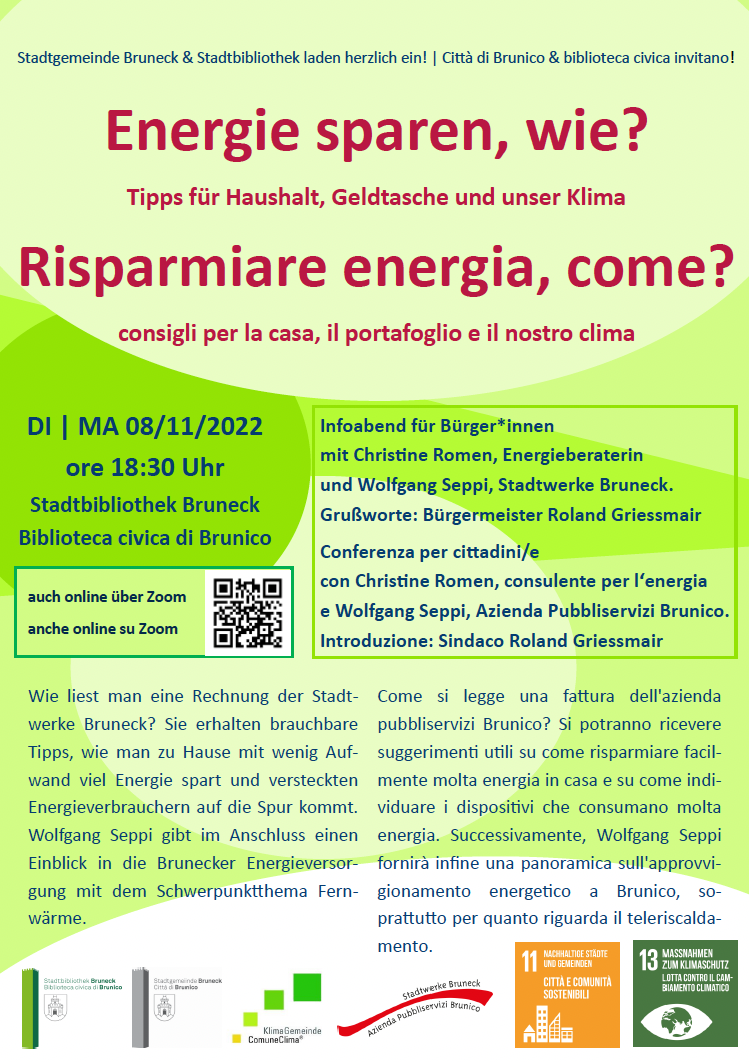 mit Energie- und Bauberaterin
Christine Romen












Bildungs- und Energieforum AFB
Pfarrhofstraße 60, Bozen
Tel.: 0471-254199

info@energieforum.bz
www.energieforum.bz
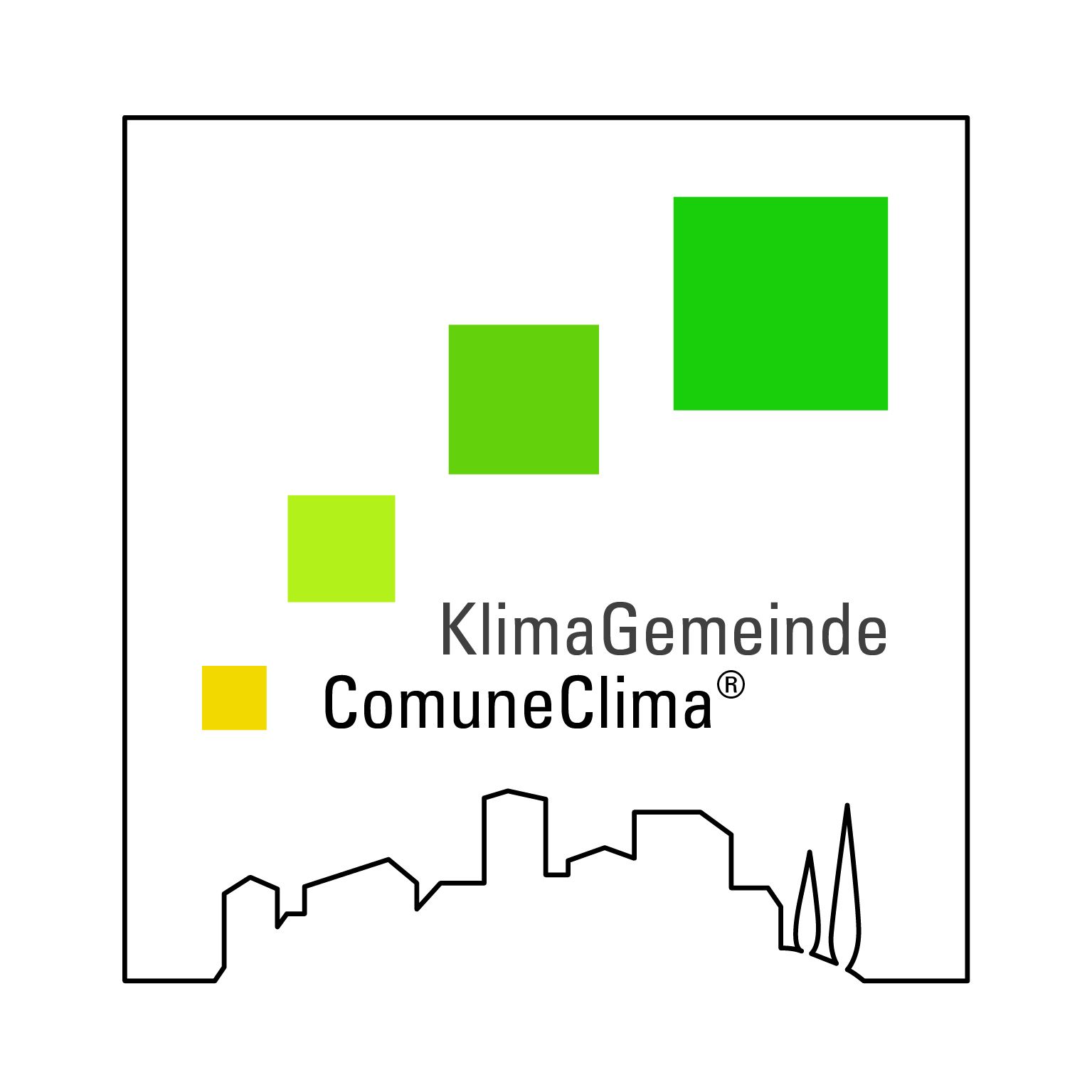 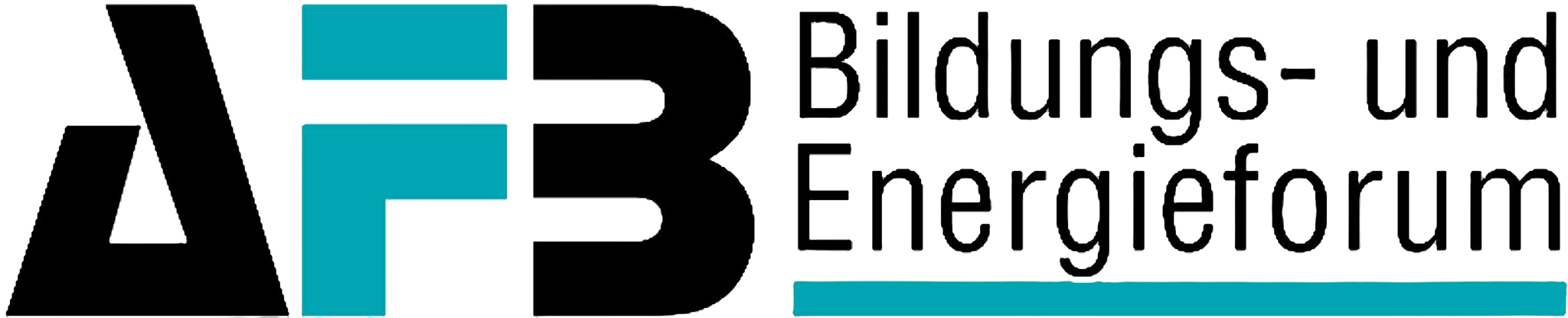 Bildungs- und Energieforum
Stromverbrauch
© AFB - Bildungs- und Energieforum, Christine Romen
[Speaker Notes: Wohnung (ohne elektri WW-Bereitung)
1 Person 1.000 kWh, 2 Personen 1.500 kWh, 3 Personen 2.000 kWh, 4 Personen 2.300 kWh
Haus (ohne elektr. WW-Bereitung) 2 Personen 2.600 kWh, 3 Personen 3.700 kWh, 4 Personen 4.900 kWh, 5 Personen 6.200 kWh

2700 kWh entsprechen rund 1.100 Euro
3.500 kWh entsprechen rund 1.400 Euro (Stand September 2022)

Jahresstromverbrauch in Südtirol 2.922 Gwh = 3 Millionen kWh (Astat-Info, April 2022, Bezugsjahr 2020) 
Rund 18% des Stromverbrauches entfallen auf die privaten Haushalte. Damit liegt der Pro-Kopf-Verbrauch bei rund 1.000 kWh

In Südtirol produzierte Energie: mittels Wasserkrat 7.284 GWh, mittels PV-Anlagen 269,50 GWh, mittels KWK 522,80 GWh also insgesamt 8.076,4 GWH (Bezugsjahr 2020 – Astat Info, April 2022)]
Bildungs- und Energieforum
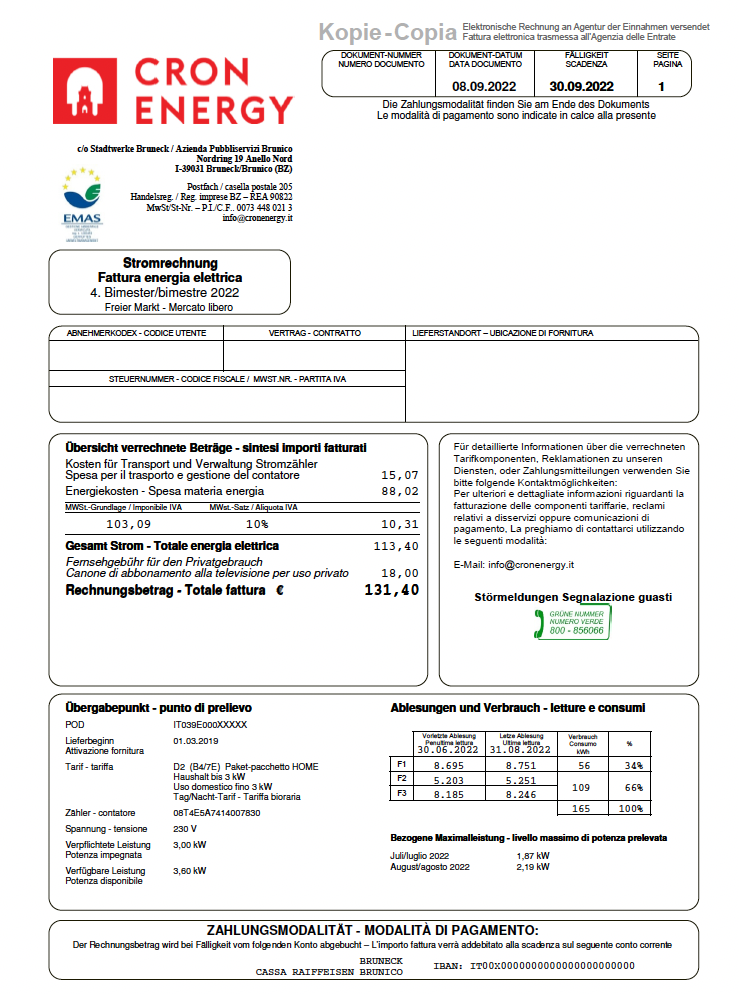 Stromverbrauch kennen und einschätzen
Vertragsart
Zusammensetzung Kosten
Rechnungsbetrag
Kundentyp: Haushalt ansässig
Bezugszeitraum
Anschlussleistung /
bezogene Maximalleistung
event. Kosteneinsparung durch
Leistungreduzierung
© AFB - Bildungs- und Energieforum, Christine Romen
Bildungs- und Energieforum
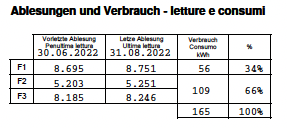 Zeitraum
Verbrauch im Zeitraum x
Verbrauchszeiträume

F1 Mo bis Fr von 8.00 bis 19 Uhr, außer Feiertag

F2 Mo bis Fr von 7 bis 8 Uhr und  19 bis 23 Uhr, Sa 7 bis 23 Uhr, außer Feiertage

F3 Mo bis Sa 0 bis 7 Uhr und 23 bis 24 Uhr, Sonn- und den ganzen Tag
© AFB - Bildungs- und Energieforum, Christine Romen
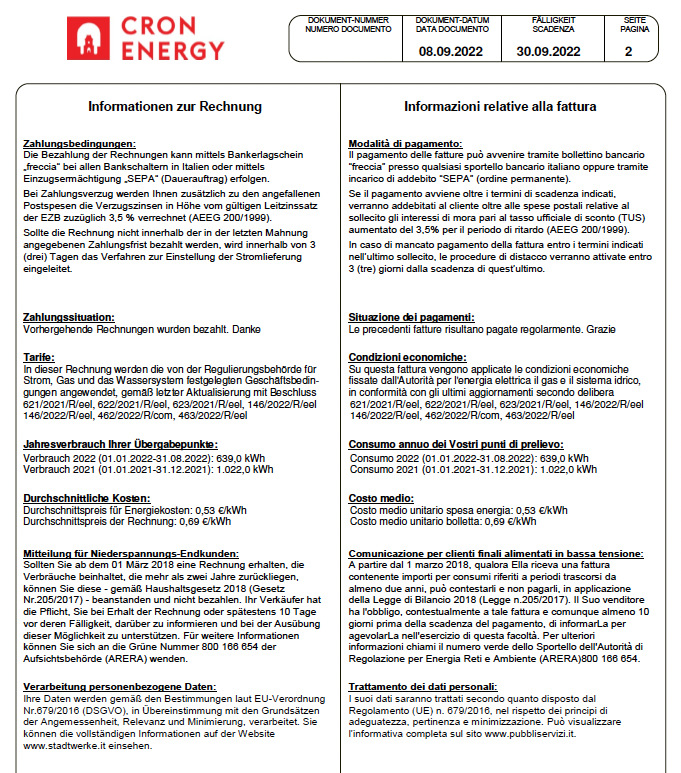 Bildungs- und Energieforum
Verbrauch 01.01. bis 31.08.2022
Jahresverbrauch Vorjahr
Durchschnittspreise
© AFB - Bildungs- und Energieforum, Christine Romen
Bildungs- und Energieforum
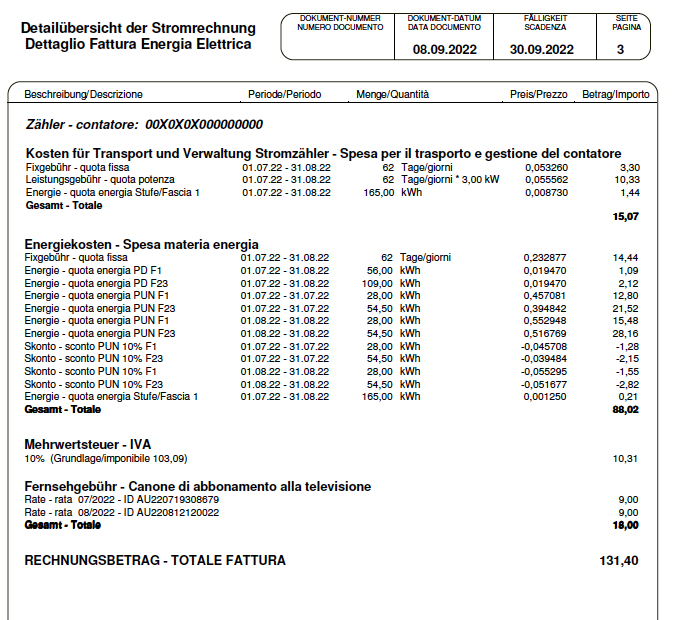 Kosten für Transport und 
Verwaltung des Zählers
Fixgebühr
Leistungsanteil
Energieanteil

Energiekosten
Fixgebühr
Energieanteil laut Verbrauch

MwSt.

Fernsehgebühr
Bei diesem Haushalt können
82,522 Euro : 165 kWh = 0,50 Euro 
pro reduzierter
kWh eingespart werden
© AFB - Bildungs- und Energieforum, Christine Romen
Bildungs- und Energieforum
Stromspartipp: Vermeiden von Standby-Verlusten
Stecker rauszeihen
Ausschaltbare Steckerleiste
Funkschalterset
Standby-Killer
…….
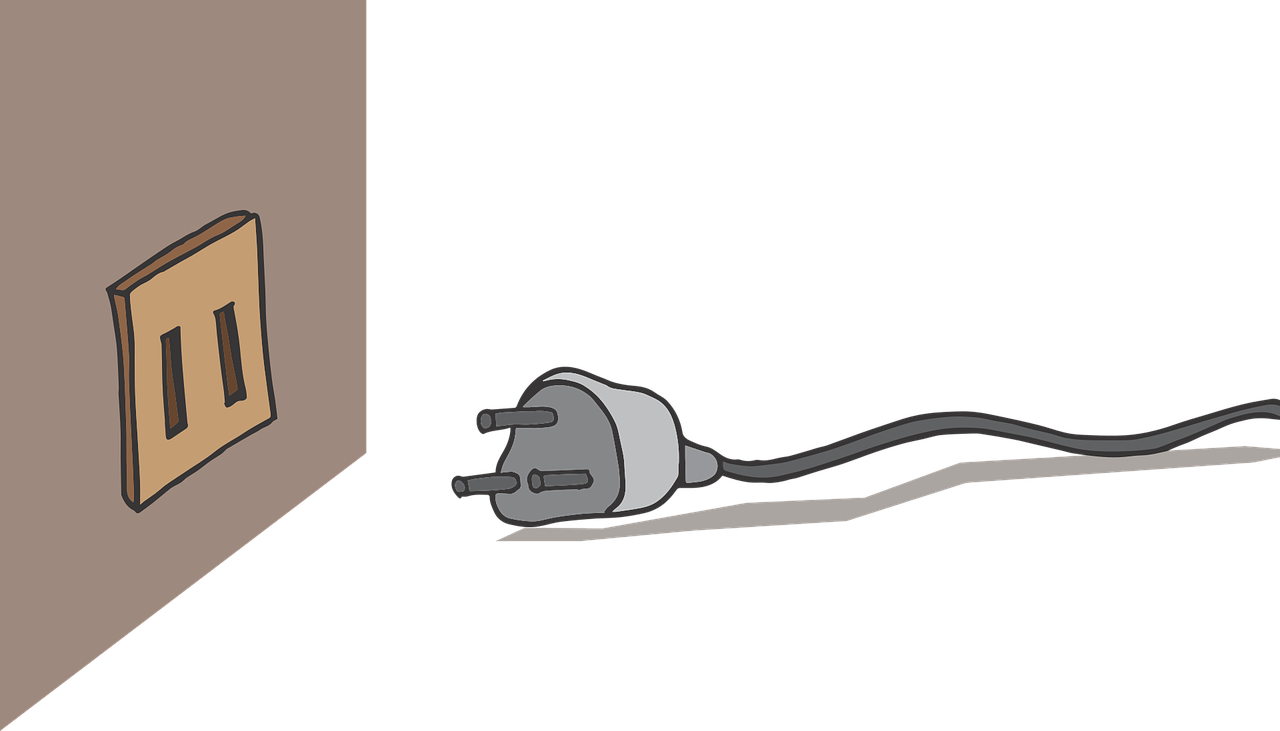 - 150 Euro
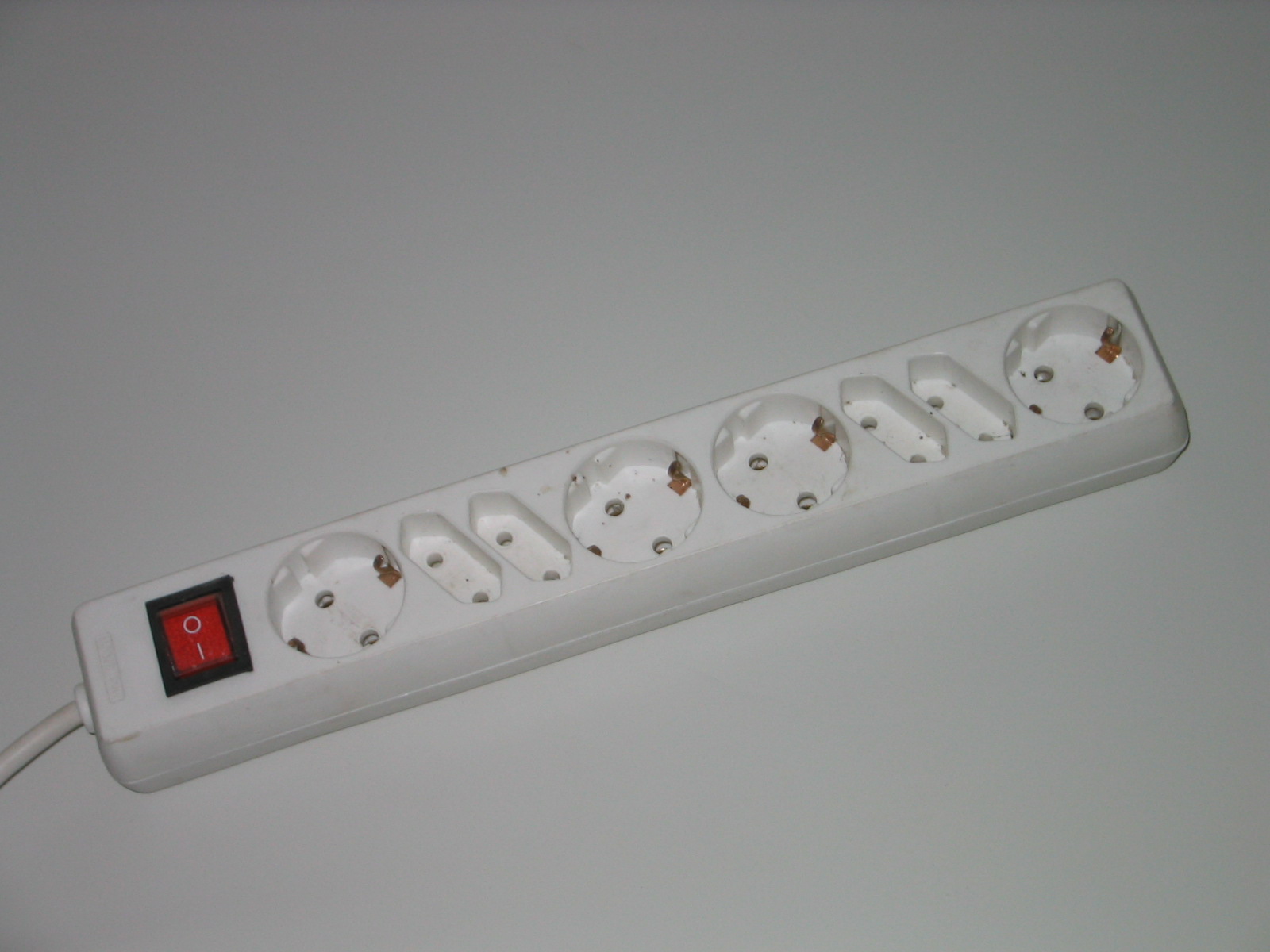 Heimlicher Stromfresser erkennen
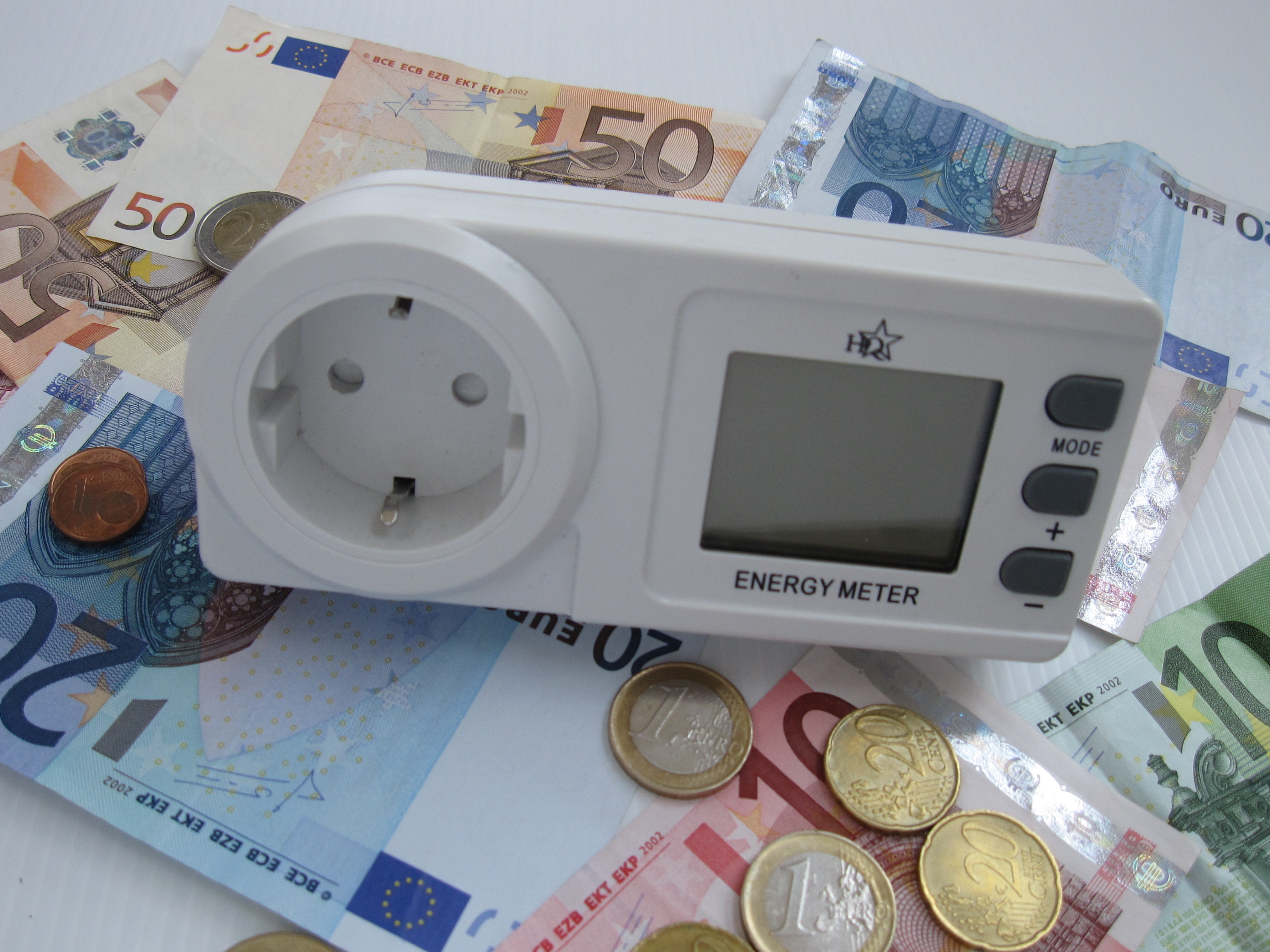 © AFB - Bildungs- und Energieforum, Christine Romen
Bildungs- und Energieforum
Energiesparendes Benutzerverhalten
Nur abgekühlte Speisen in den Kühlschrank geben

Türen der Kühl- und Gefriergeräte nach dem Öffnen so schnell wie möglich wieder schließen

Kühlgeräte gehören nicht neben eine Wärmequelle

Für ausreichend Luftzirkulation hinten den Kühl- und Gefriergeräten sorgen und die Rückseite von Staub befreien

Kühl- und Gefriergeräte an einem kalten Ort aufstellenAbsenkung um 1°C bei Kühlgeräten – 3% und bei Gefriergeräten - 6%

Kühl- und Gefriergeräte an die Größe des Haushalts anpassen 
    Faustregel: Kühlschrank ca. 60 l/Pers., Gefriergerät ca. 50-80 l/Pers.

Defekte Dichtungen und Thermostate sofort reparieren
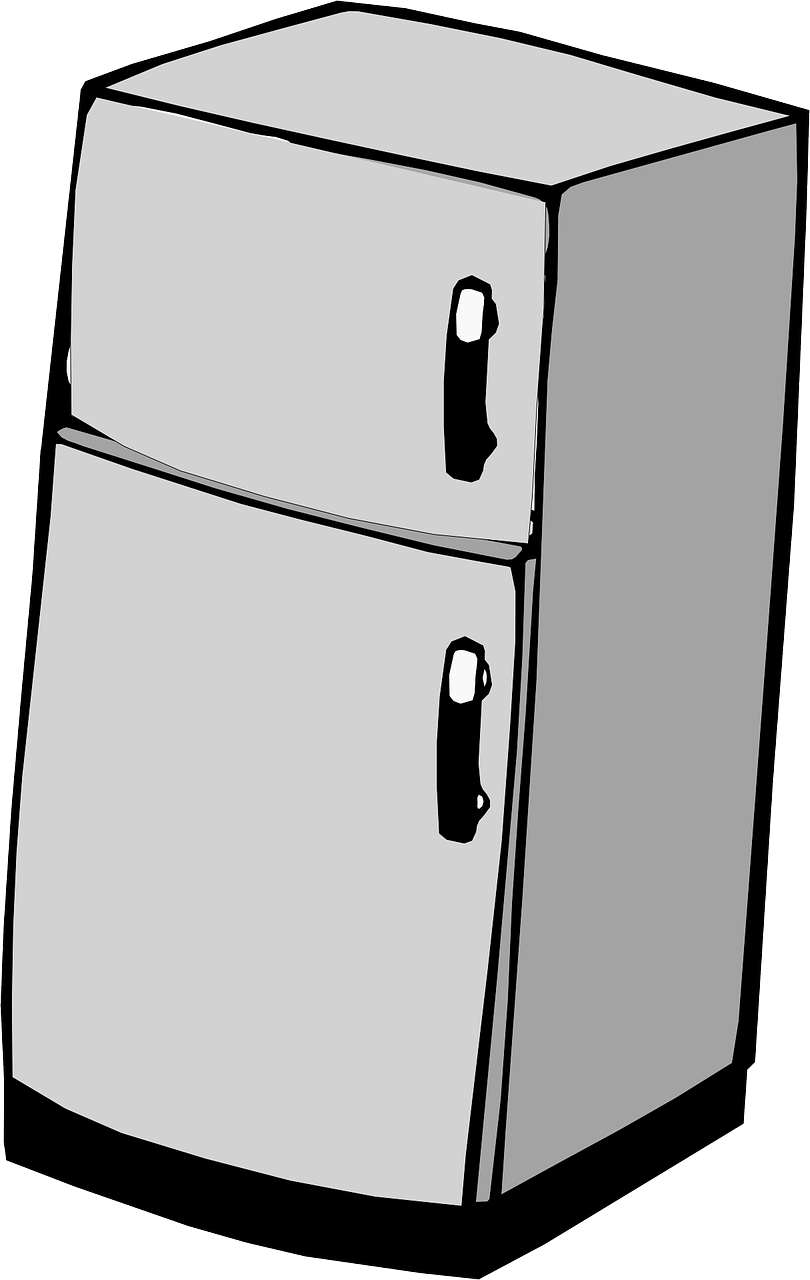 Gefrieren
-18°C
Kühlen 7°C
© AFB - Bildungs- und Energieforum, Christine Romen
Bildungs- und Energieforum
Stromsparen leicht gemacht
Hilfsgeräte wie Wasserkocher, Eierkocher und Co. verwenden

Schnellkochtop verwenden – 60%

Kochen mit geschlossenem Deckel – 70%

Kochtöpfe und  Pfannen an die Größe des Kochfeldes anpassen

Kochfeld vorzeitig abschalten und Restwärme nutzen

mit möglichst wenig Flüssigkeit kochen

Backofen nur so lange vorheizen wie unbedingt notwendig

Backofenvorzeitig ausschalten

Umluft statt Ober- und Unterhitze verwenden (geringere Temperatur, backen auf mehreren Ebenen)
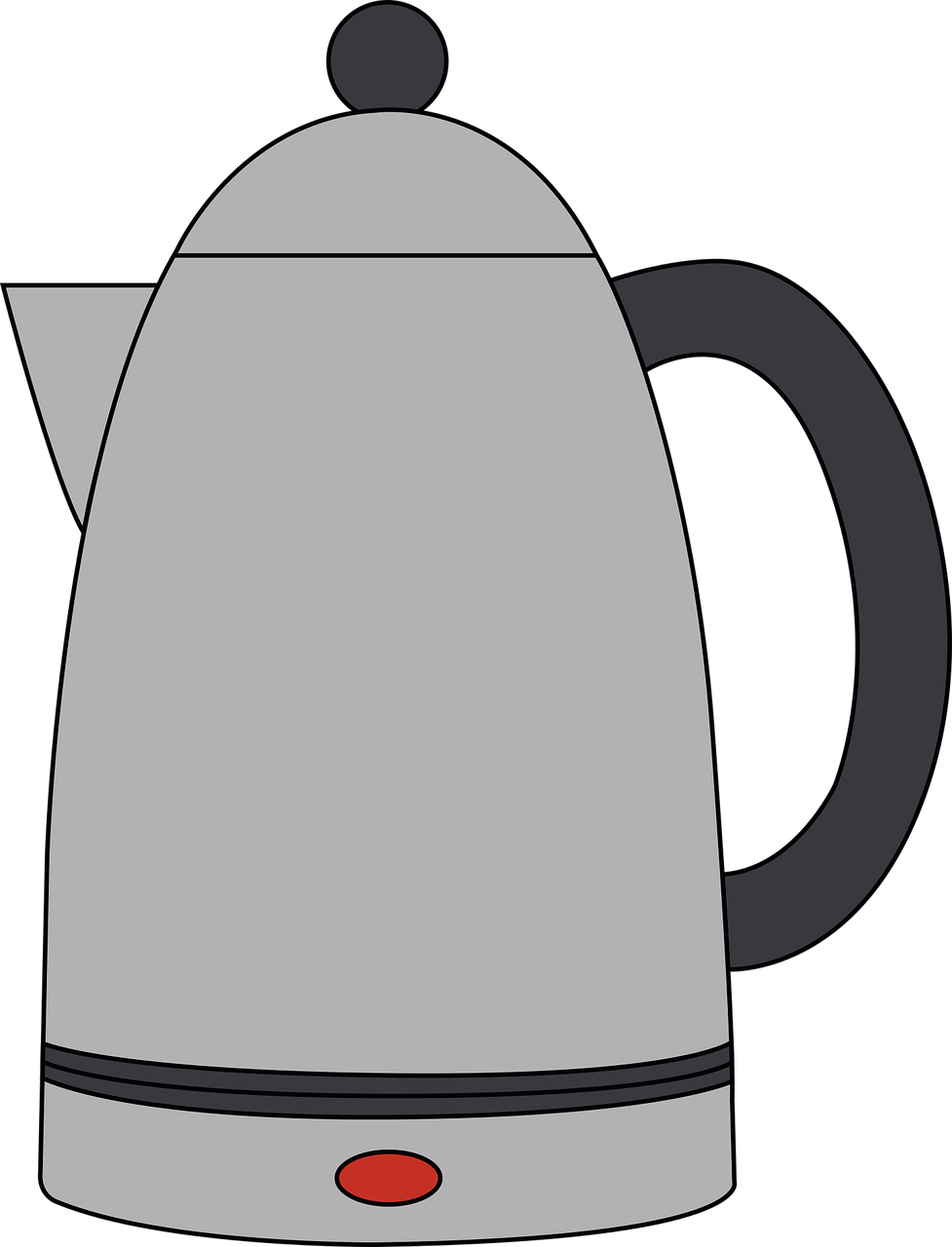 - 80%
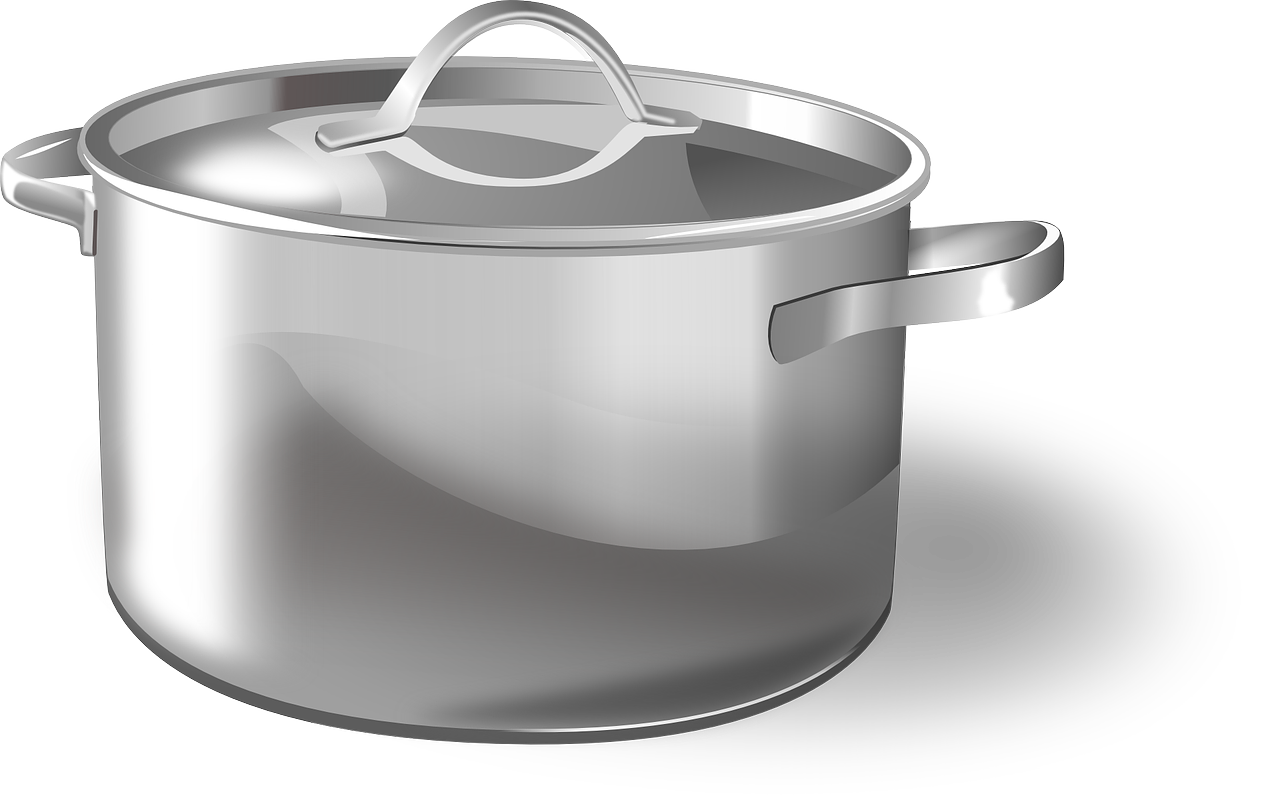 - 70%
© AFB - Bildungs- und Energieforum, Christine Romen
Bildungs- und Energieforum
Stromsparen leicht gemacht
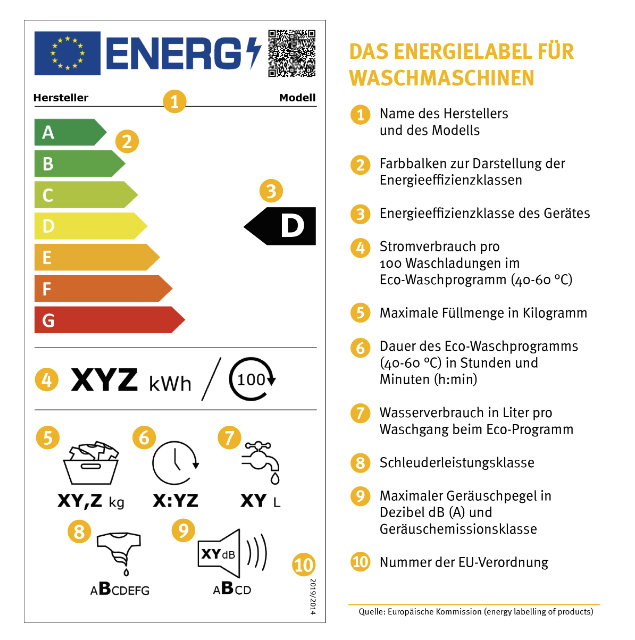 Stromsparende Waschmaschinen verbrauchen unter 70 kWh für 100 Waschladungen

Waschmaschine und Geschirrspüler nicht hab voll laufen lassen

Waschprogramm anpassen, Vorwaschgang nur bei stark verschmutzter Wäsche nutzen

Je höher die Wassertemperatur, desto höher der Stromverbrauch. Wascht man bei 40° statt bei 60°, so halbiert sich der Stromverbrauch

Das Trocknen auf der Leine ist am Kostengünstigsten

Auf geeignete Bügelfeuchte achten

Beleuchtung mit Bedacht nutzen

Einsatz Energiesparende Beleuchtungskörper und Elektrogeräte
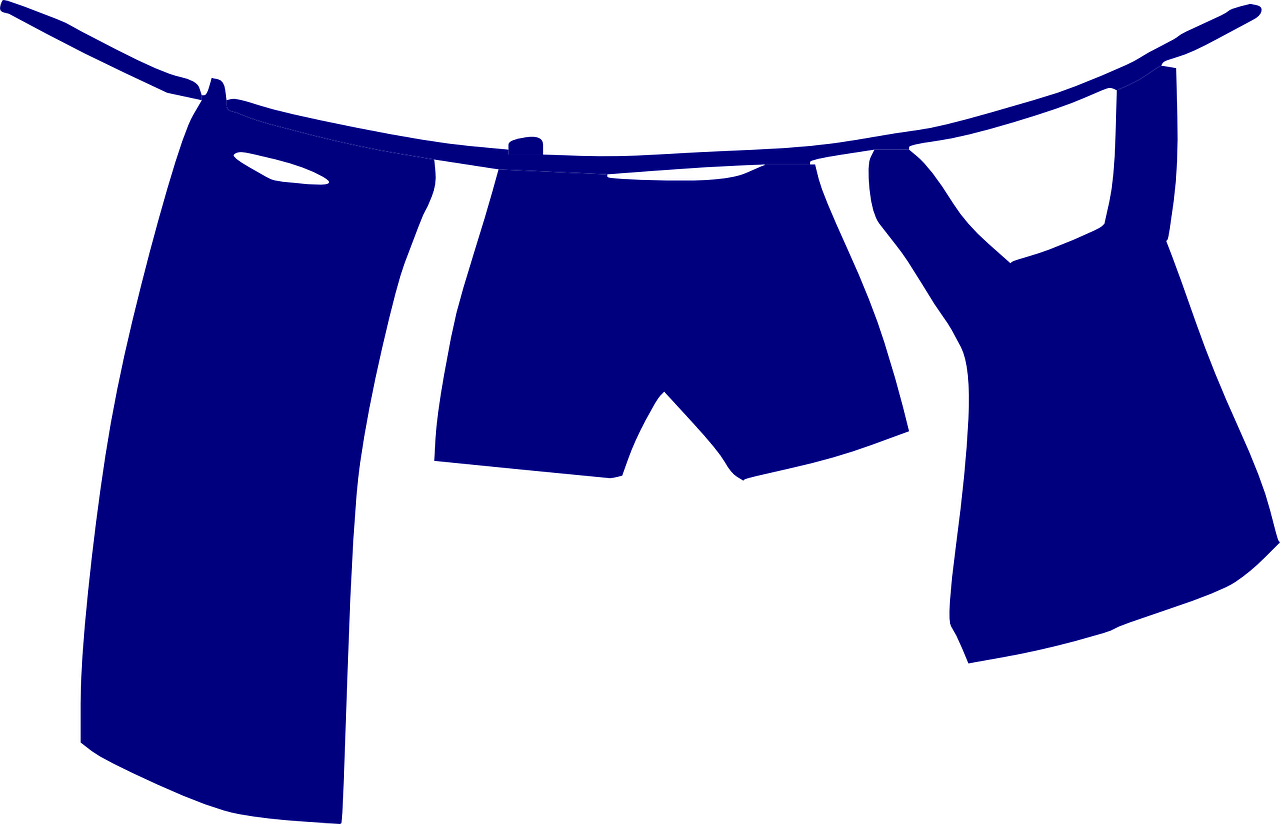 - 70 Euro
© AFB - Bildungs- und Energieforum, Christine Romen
[Speaker Notes: Folgende Geräte verfügen über ein Energieeffizienzlabel der EU:
Kühl- und Gefriergeräte, Backöfen, Dunstabzugshauben, Geschirrspüler, Lampen / Leuchtmittel, Waschmaschinen, Wäschetrockner, Fernseher, Warmwasserbereiter, wie z.B. Durchlauferhitzer, Heizungsanlagen, Raumheizgeräte, Raumklimageräte, Lüftungsanlagen]
Bildungs- und Energieforum
Stromfresser Heizungspumpe
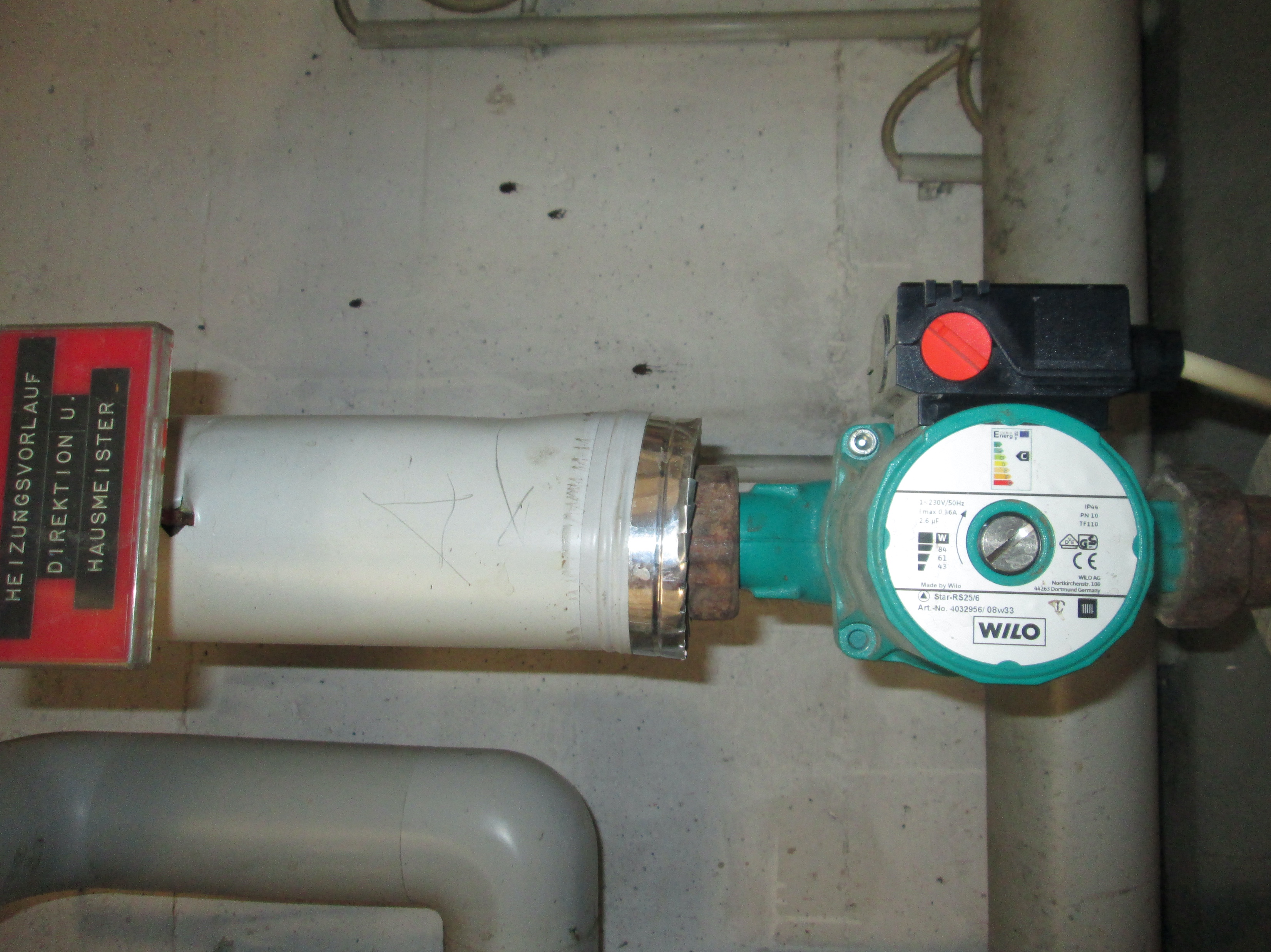 15 – 20 Jahre alte Heizungspumpen: rund 240 kWh pro Jahr entspricht ca. 100 Euro

Moderne Pumpen verbrauchen zum Teil weniger als 15 Euro

Austausch lohnt sich meistens schon wenigen Jahren

Grund: enormes Sparpotential
Alte Heizungspumpe pumpt oft 6.000 Stunden im Jahr mit konstat hoher Leistung das Wasser durch die Heizungsrohre

Moderne, geregelte Pumpen arbeiten „intelligenter“. Sie erkennen den Heizbedarf und passen die Leitung an. Somit brauchen sie nur mehr bis zu 1/10 an Strom.
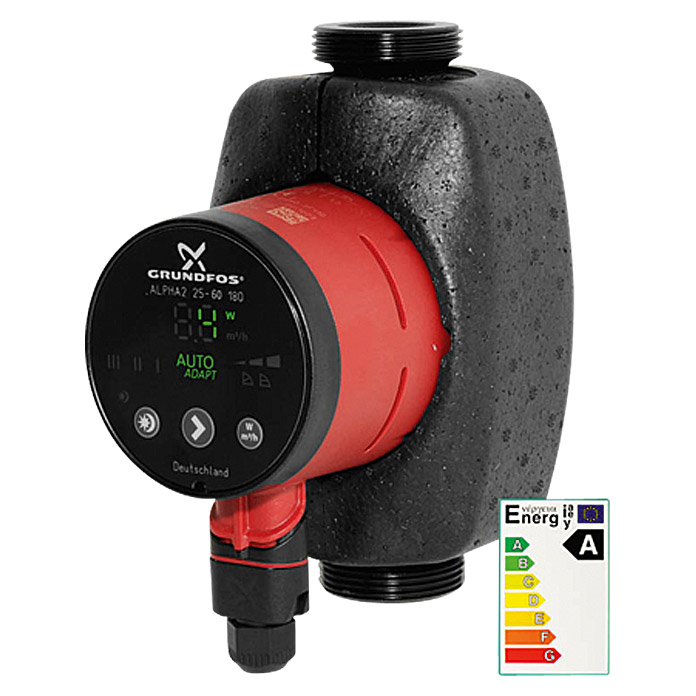 © AFB - Bildungs- und Energieforum, Christine Romen
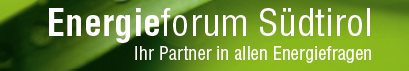 Energiebedarf Haushalt
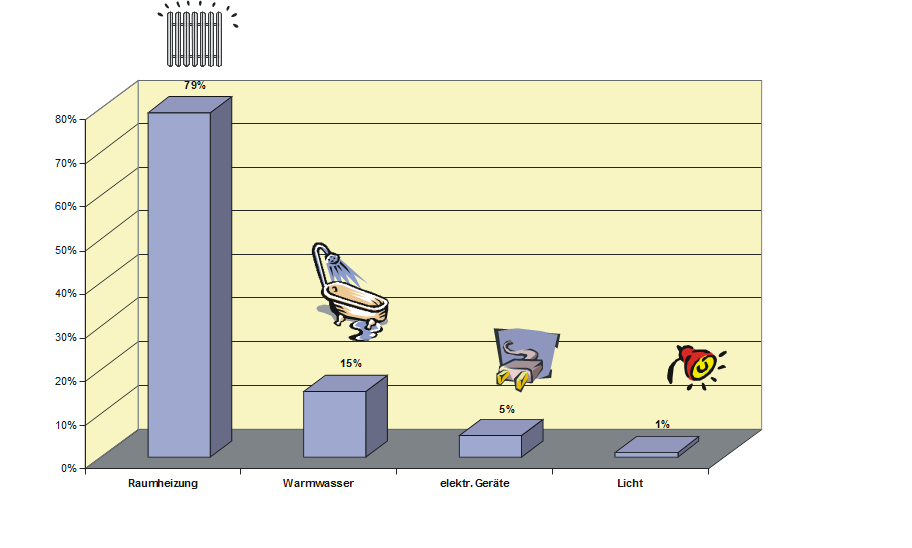 Altbau
Verbrauchsbezogene Energiekennzahl: 
Jahresverbrauch dividiert durch beheizte m2
© Christine Romen, Bildungs- und Energieforum
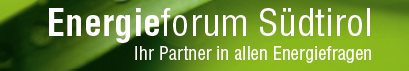 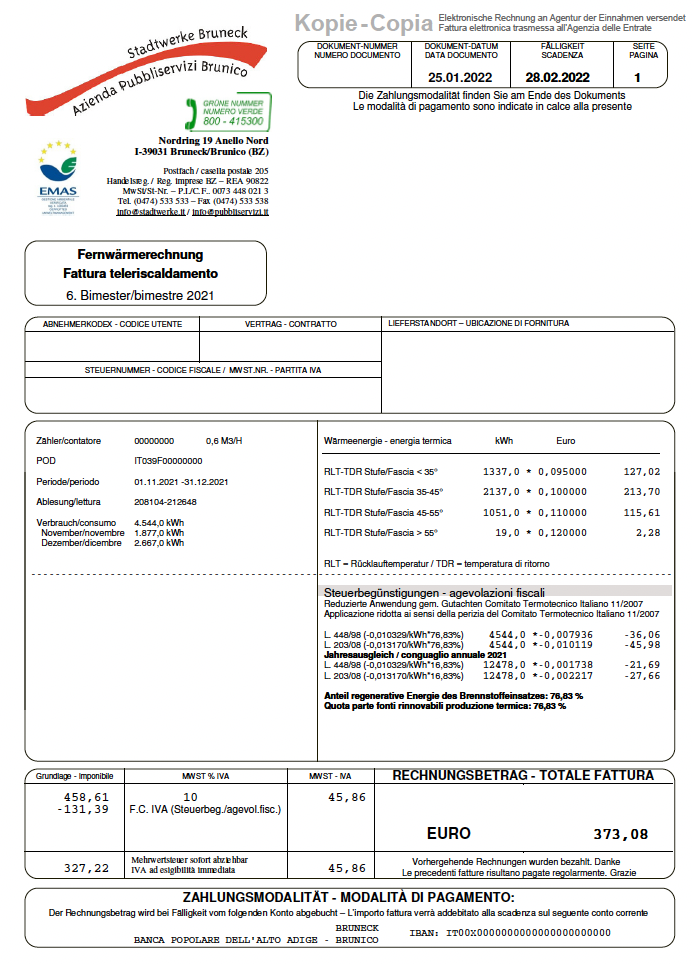 Heizverbrauch kennen
und einschätzen
Verbrauchszeitraum
Verbrauch
Kosten im 
Zeitraum x
© Christine Romen, Energieforum Südtirol
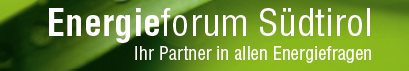 Heizspartipps
Angemessene Raumtemperaturen
      Absenkung um 1° bring rund 6% Einsparung mit sich











Absenkung der Raumtemperaturen bei Abwesenheit und Nachts
     Absenkung um 1° bring rund 6% Einsparung mit sich
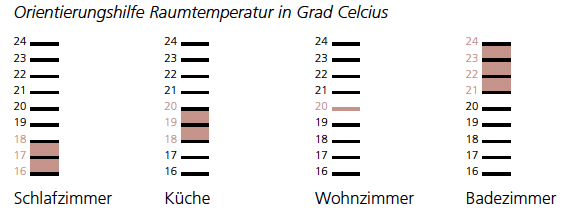 Quelle Grafik: Online-Ratgeber „Gesundes und nachhaltiges Wohnen“
© Christine Romen, Energieforum Südtirol
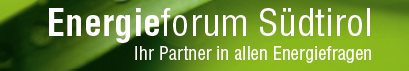 Heizspartipps
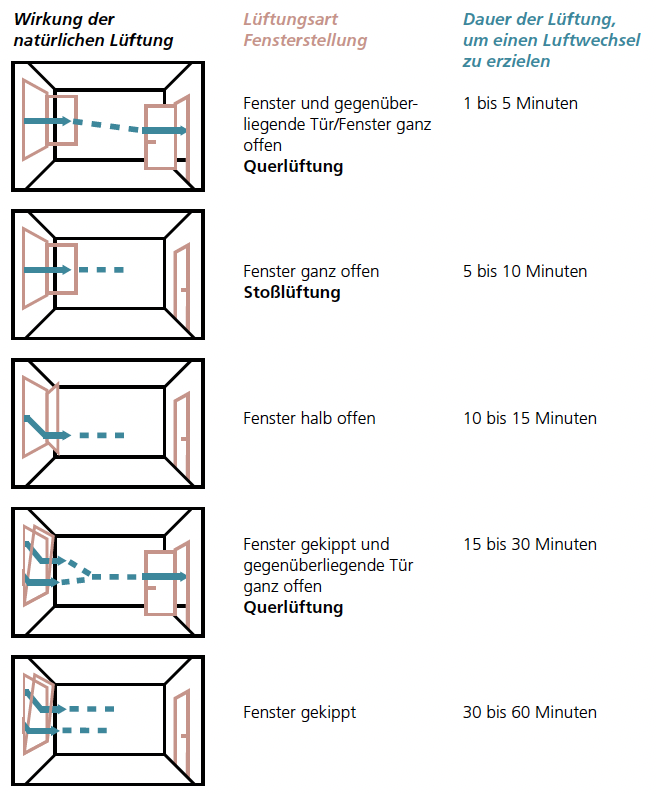 Heizkörper nicht durch Verkleidungen oder Vorhänge  verdecken und von Staub befreien

Heizkörper entlüften: durch die Luft im Heizungskreis wird mehr Energie benötigt

 Abends Rollläden,  Jalousien und Vorhänge schließen

Energieeffizientes Lüften:
    Hier gilt das Motto:
    „Kurz und effektiv!“
© Christine Romen, Energieforum Südtirol
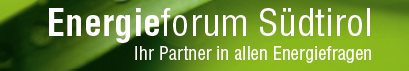 Heizspartipps
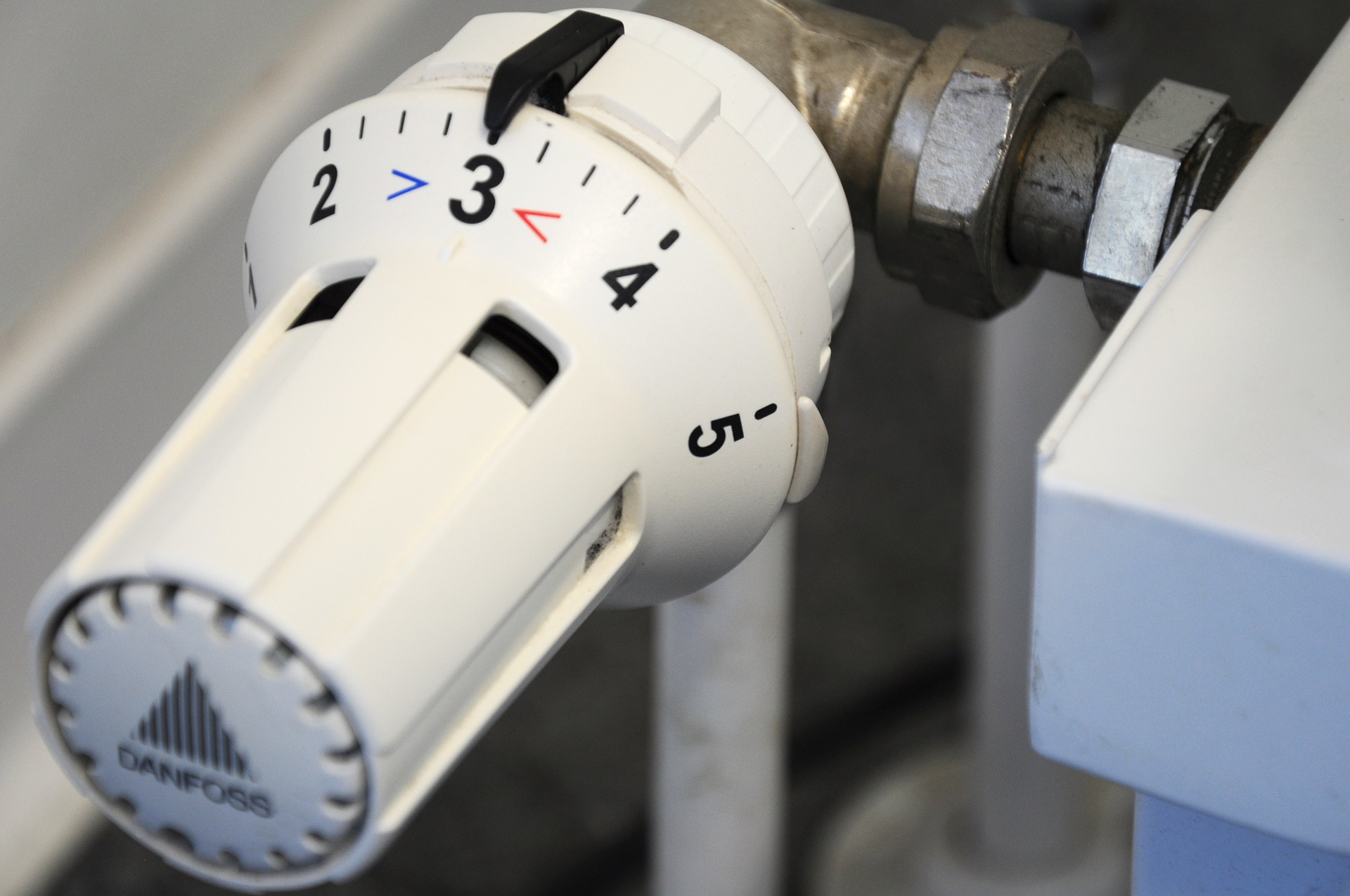 Hydraulischen Abgleich -
    fachgerechte Einstellung
    neuwertige Thermostatköpfe / einstellbare Thermostatventile
     
Aktive Nutzung der Sonnenenergie über verglaste Flächen

Kontrolle und Wartung der Heizanlage

Temperaturreduzierung im Bereich der Warmwasserbereitung

Sonnenenergienutzung für die Warmwasserbereitung

Warmwasserzirkulation
wenn möglich vermeiden oder eigene Pumpen mit elektrischem Druckregler verwenden
in den Nachtstunden ausschalten
Ermittlung der erforderlichen Einschaltzeiten: Zeitschaltuhr
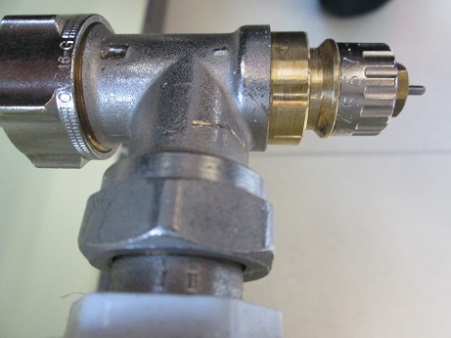 © Christine Romen, Energieforum Südtirol
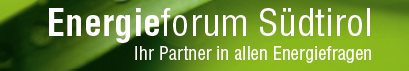 Heizspartipps
Luftundichten Stellen verschließen
    Test mit dem Handrücken
    Einsparpotential zwischen 5 und 10%

    Typische Schwachstellen: im Bereich 
    der Fenster, Rollokästen,    
    Eingangstüren, unterhalb der 
    Fensterbänke usw.

Anpressdruck der Fenster und Türen kontrollieren
    Test mit einem Blatt Papier

Kleine Wärmedämmmaßnahmen wie z.B. im Bereich der alten Rollokästen, Heizungsrohe im Keller, Heizkörpernischen
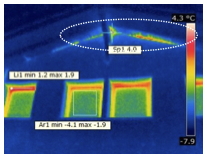 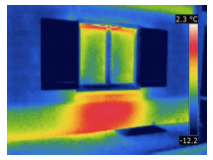 © Christine Romen, Energieforum Südtirol
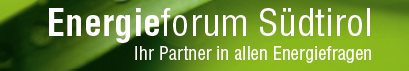 Energiesparpotential eines Gebäudes
Wissen wo Energie in welchen Mengen verloren geht
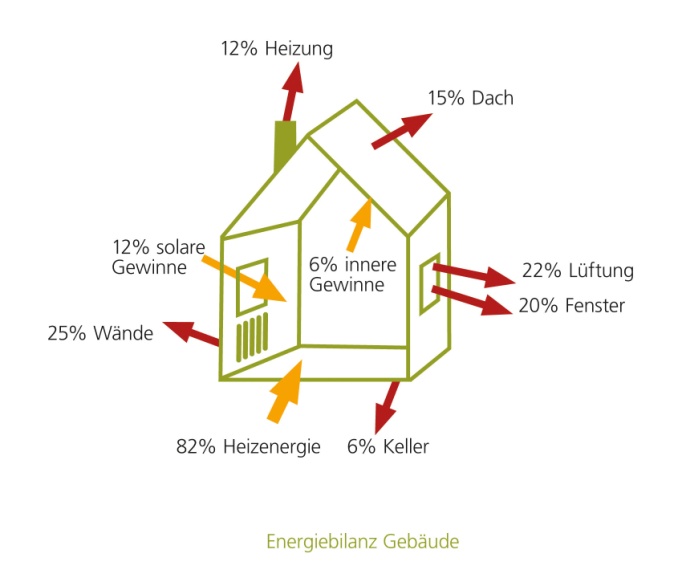 © Christine Romen, Energieforum Südtirol
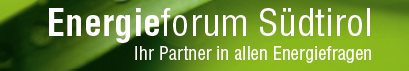 Energiesparendes Sanieren
Wärmedämmung der AußenbauteileAußenwände, Dach, Kellerdecke

Austausch Fenster und Balkontüren

Erhöhung der Luftdichtheit der Gebäudehülle

Einbau von Lüftungsanlagen mit Wärmerückgewinnung

Austausch der alten Heizanlage
© Christine Romen, Bildungs- und Energieforum
DANKEfür die Aufmerksamkeit
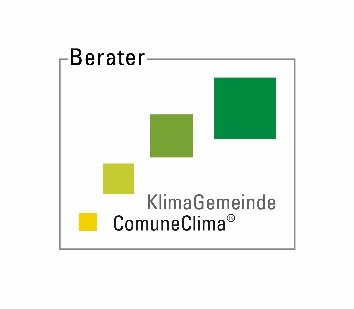 Christine Romen
Dipl. Energieberaterin
Heizkesselwärterin







Bildungs- und Energieforum AFB
Pfarrhofstraße 60, Bozen
Tel.: 0471-254199

info@energieforum.bz
www.energieforum.bz
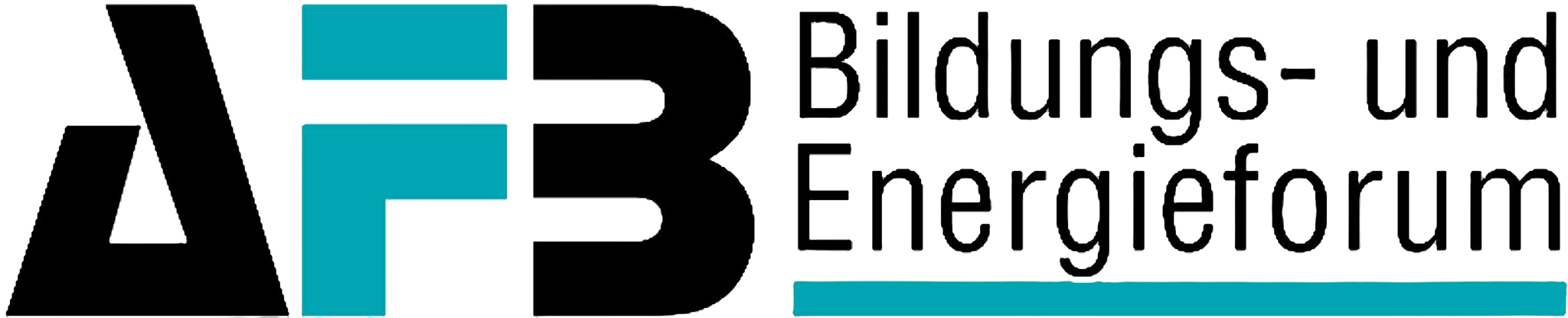